Hallo,
Ich bin Robo!
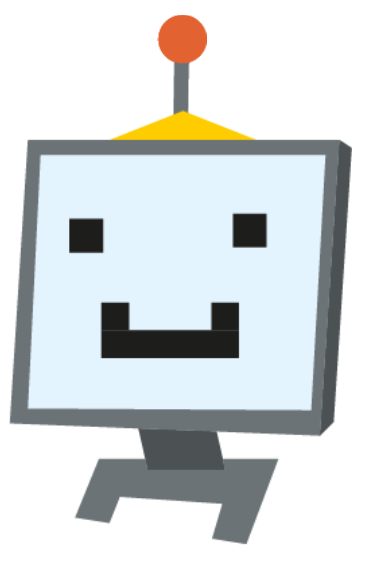 Heute wollen wir uns
Microsoft TEAMS anschauen.
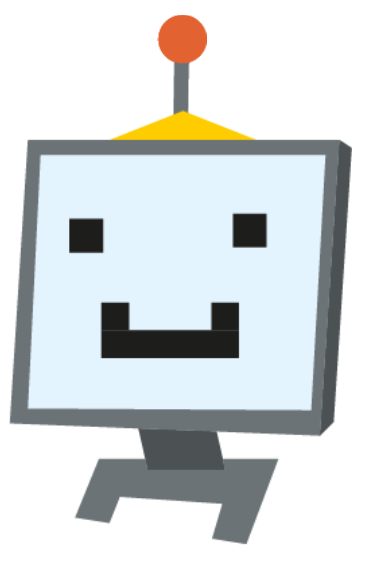 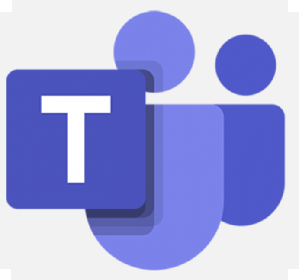 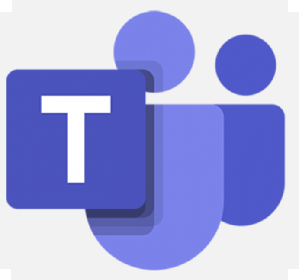 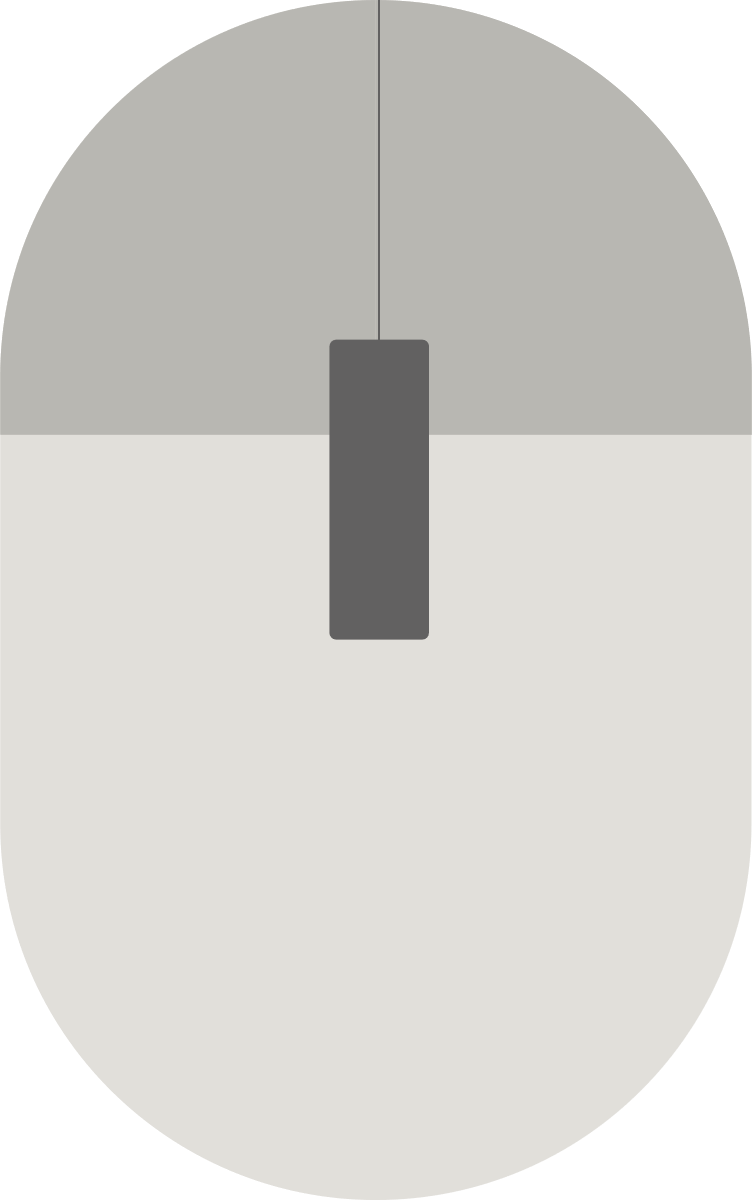 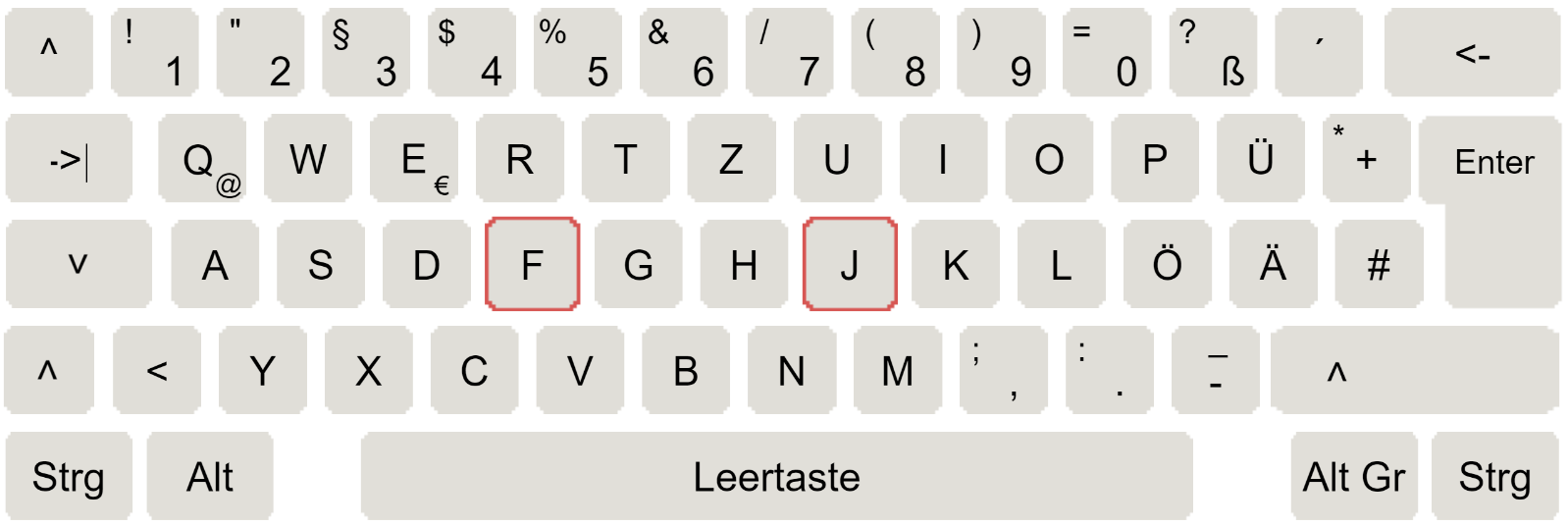 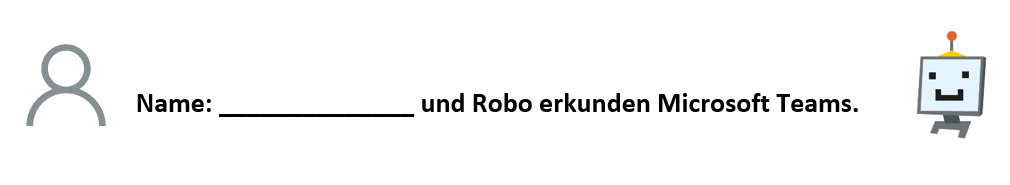 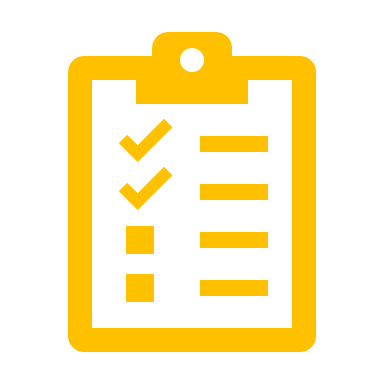 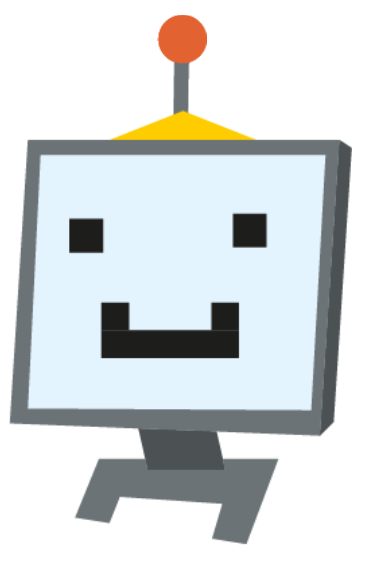 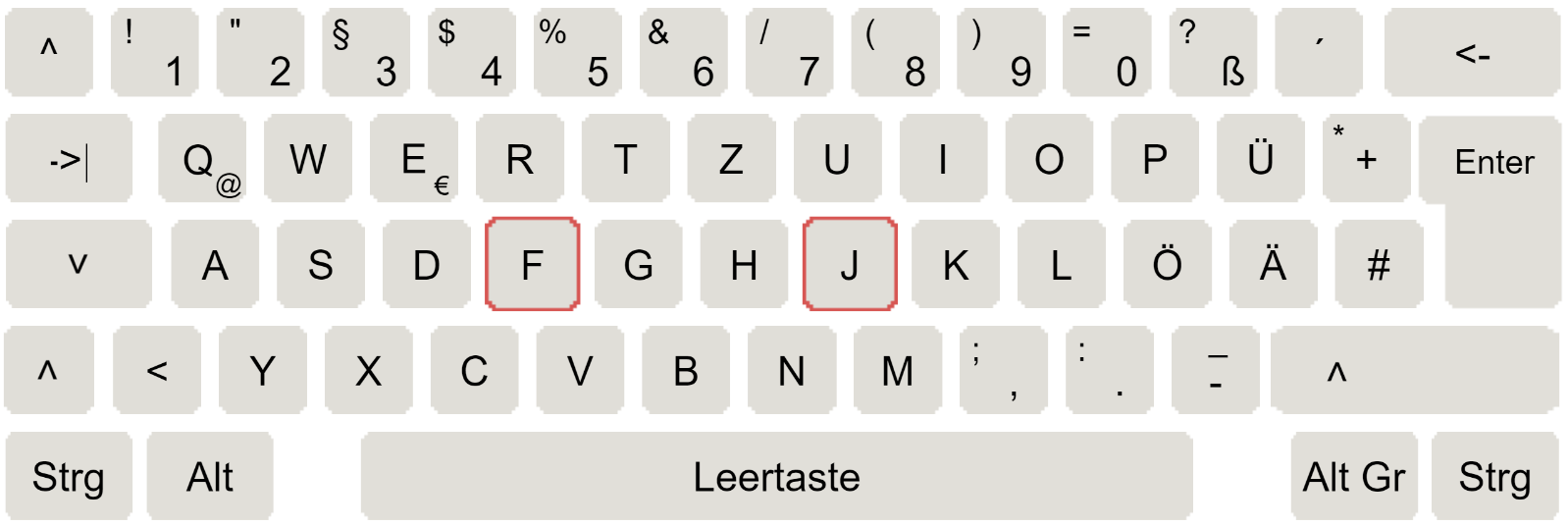 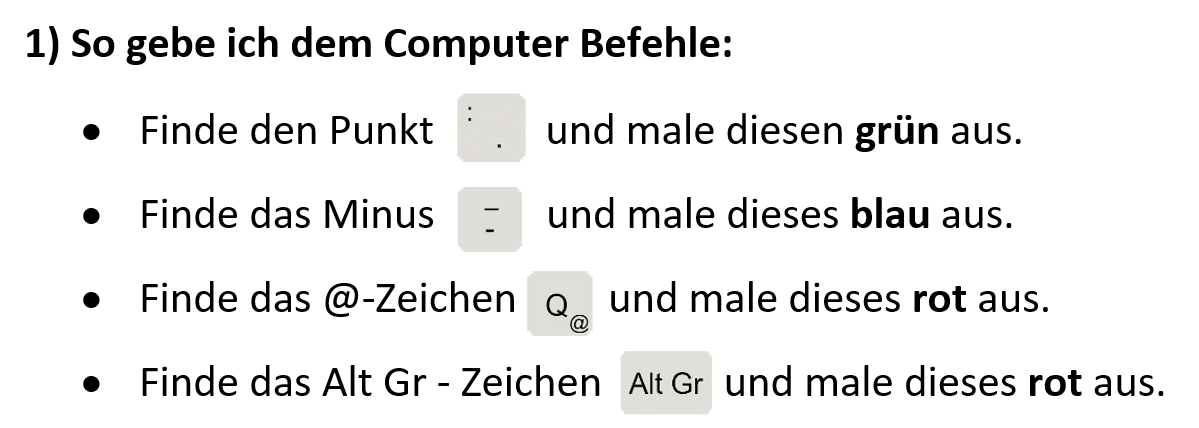 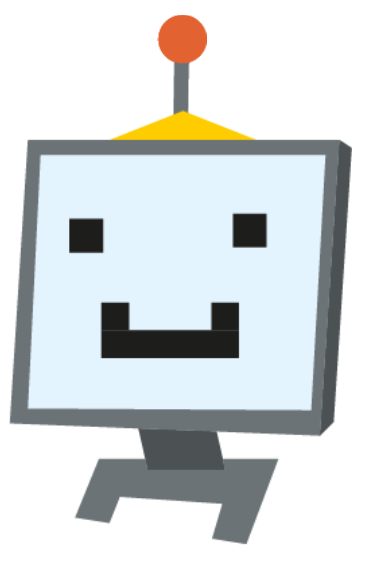 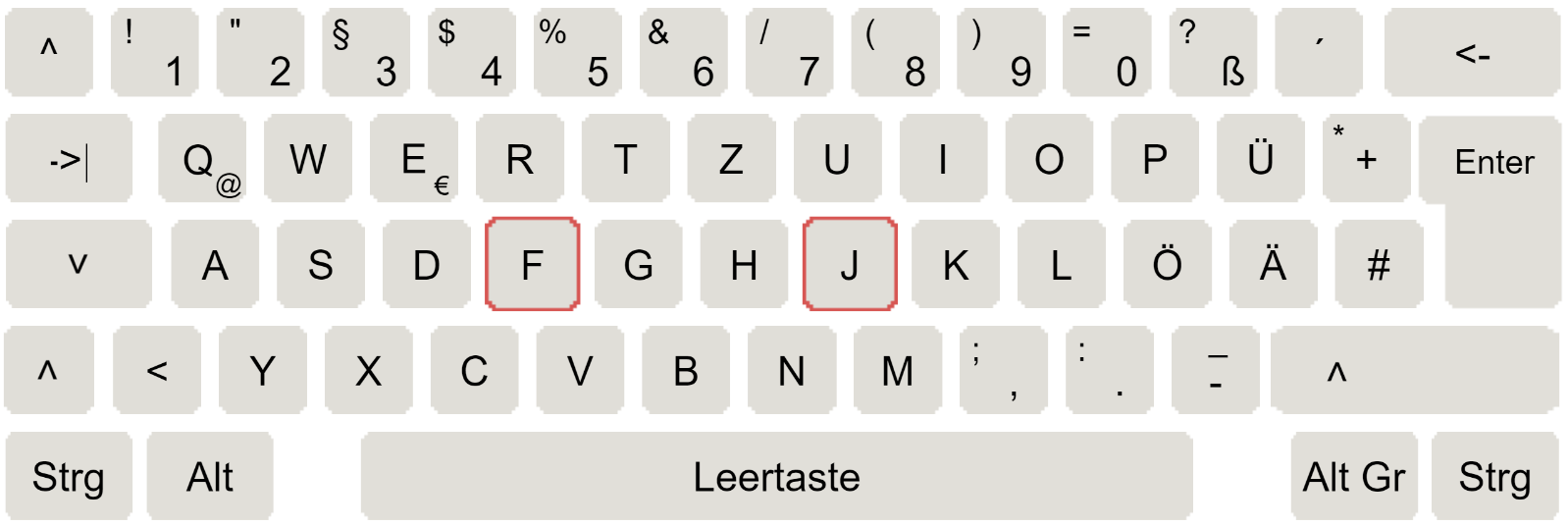 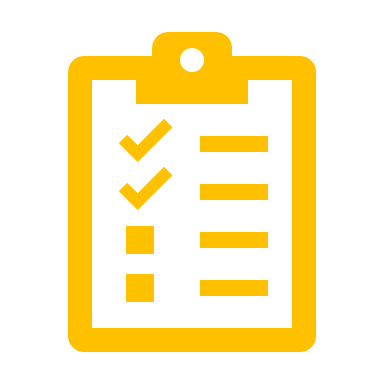 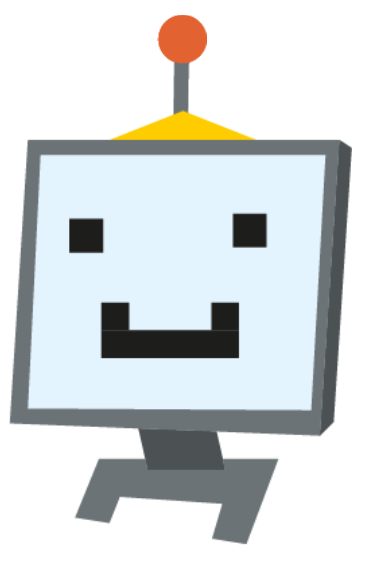 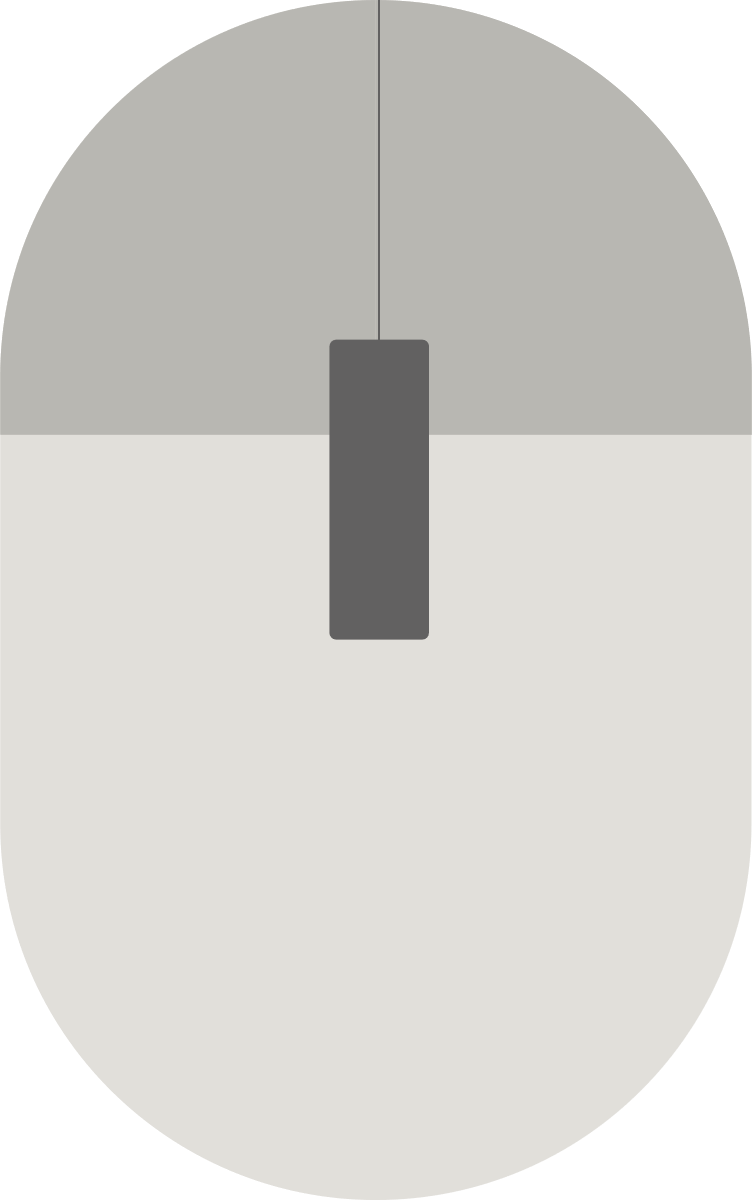 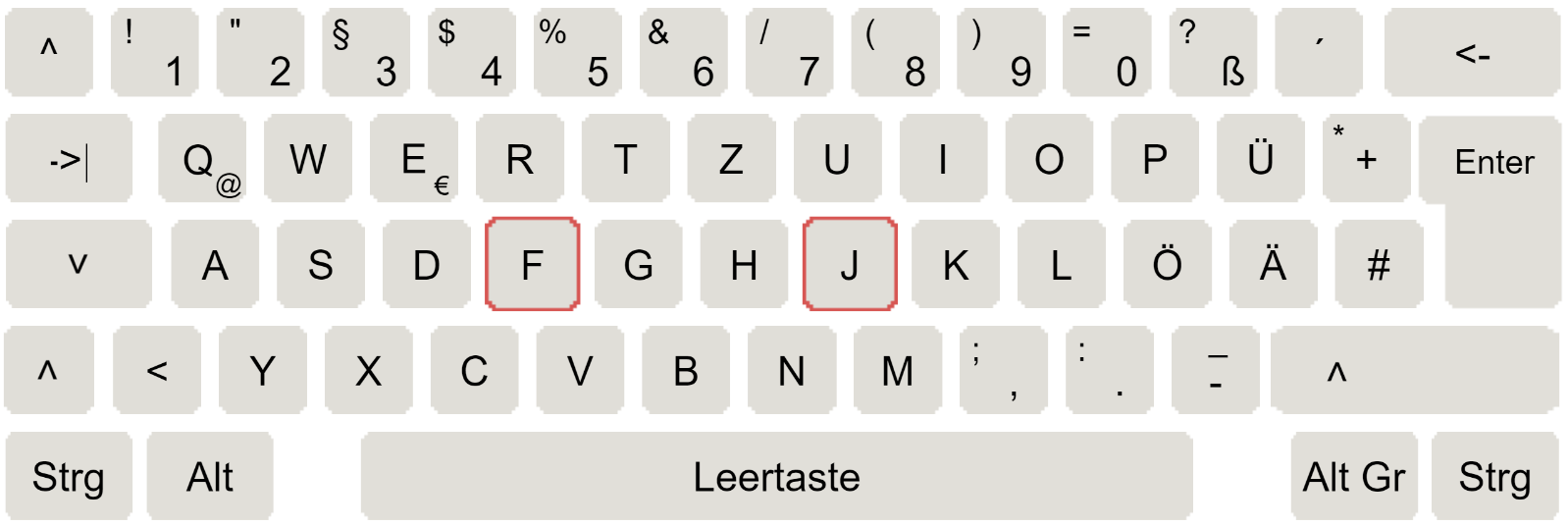 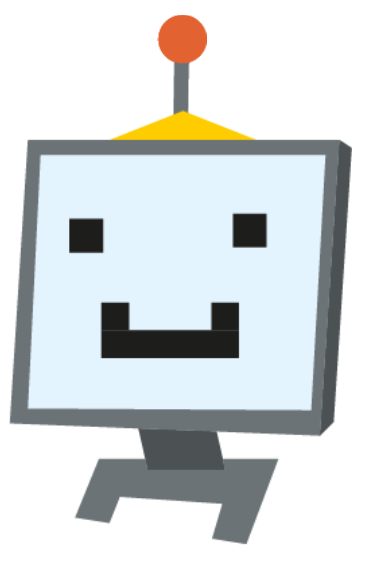 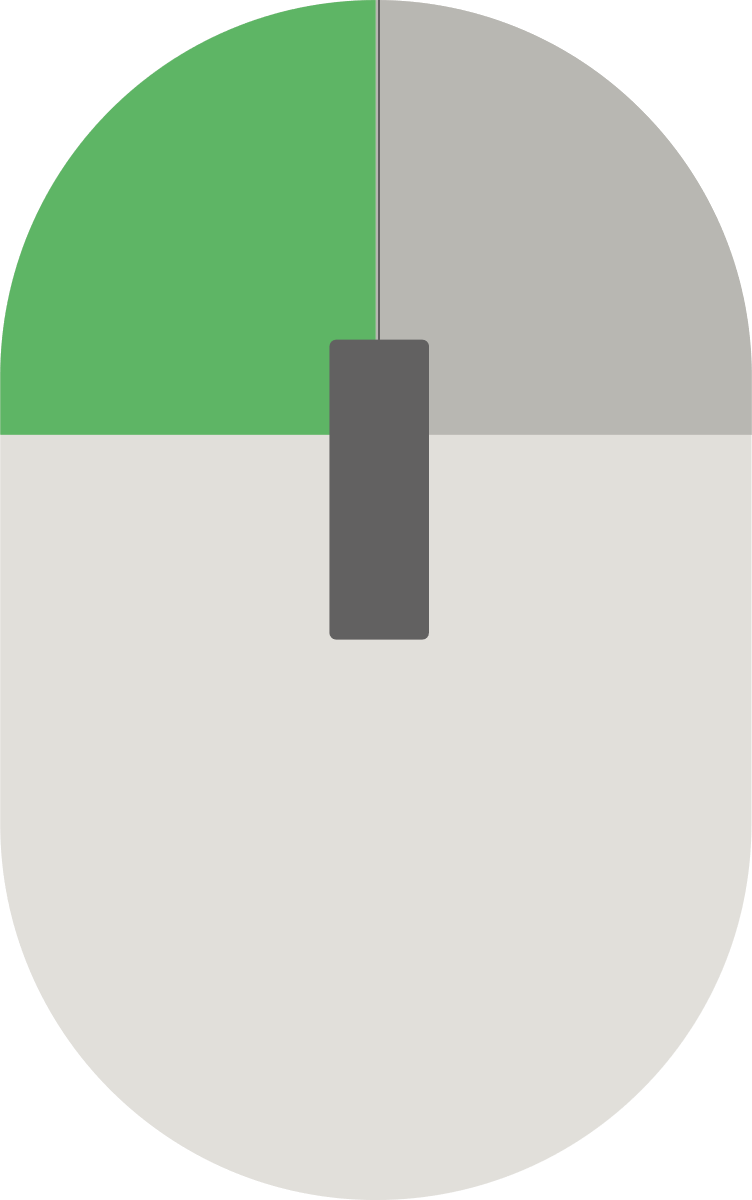 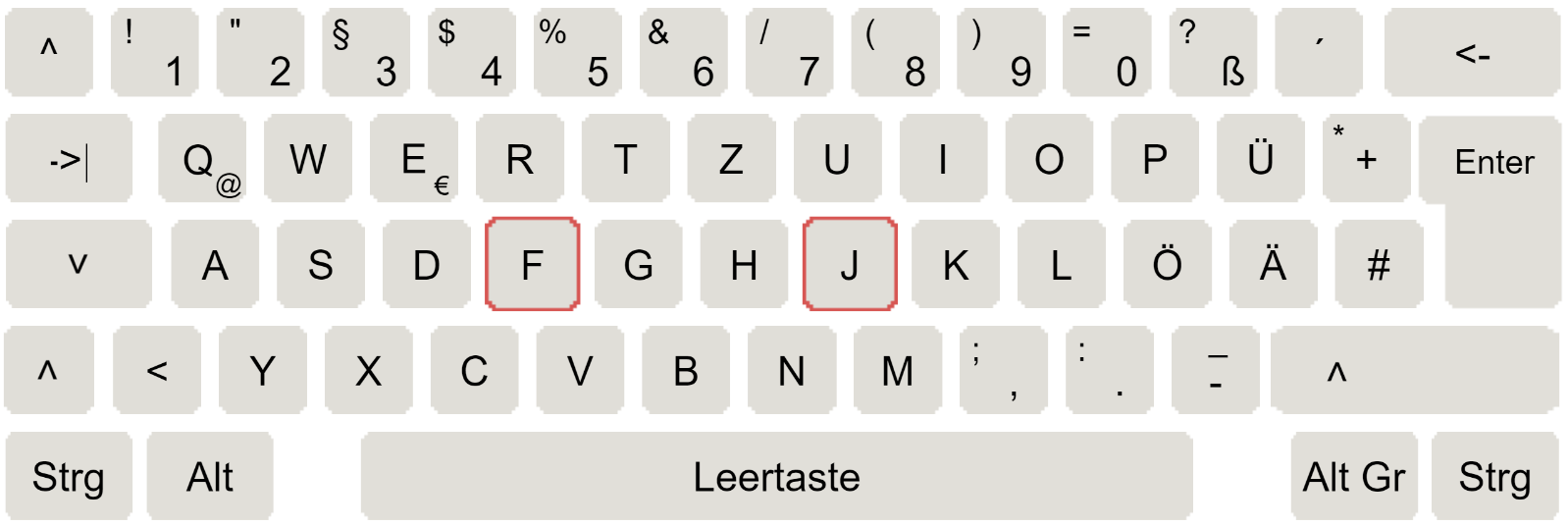 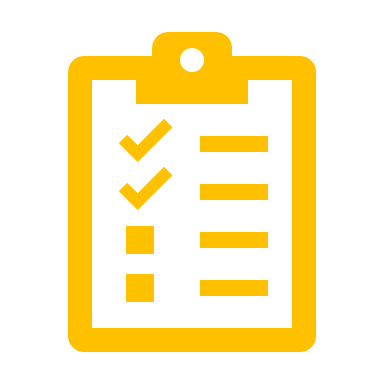 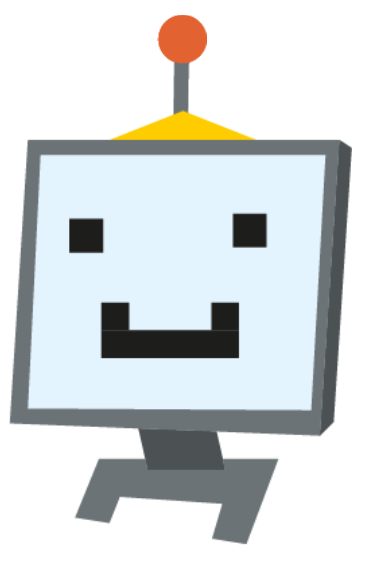 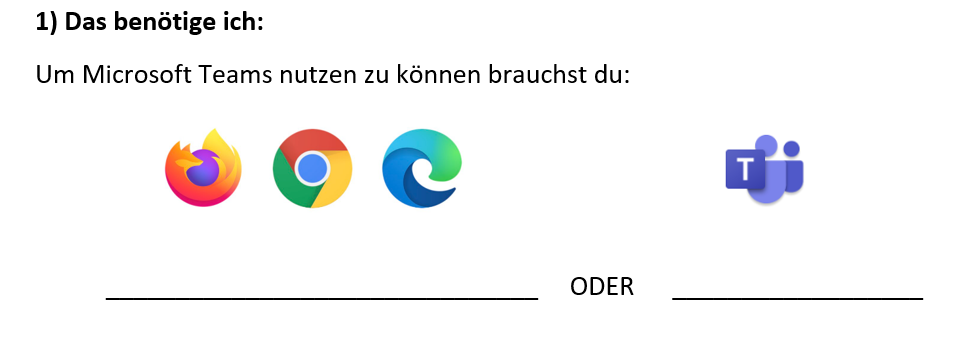 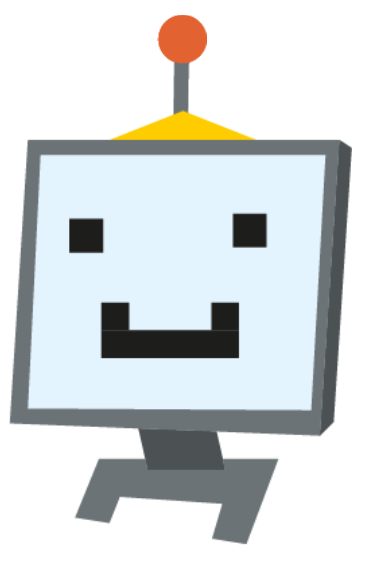 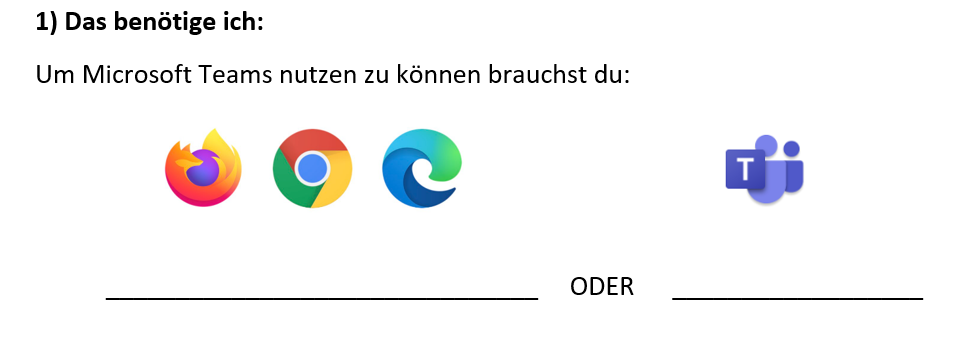 App
Browser
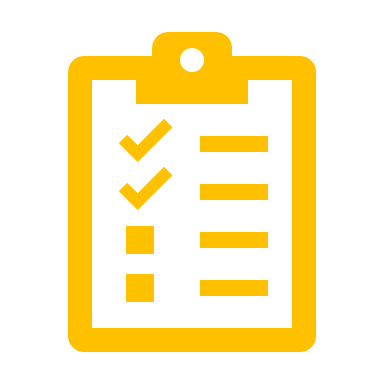 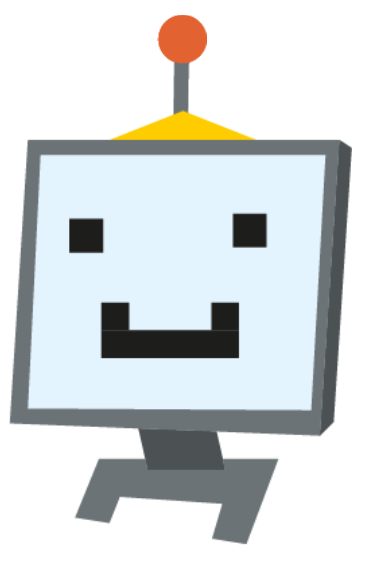 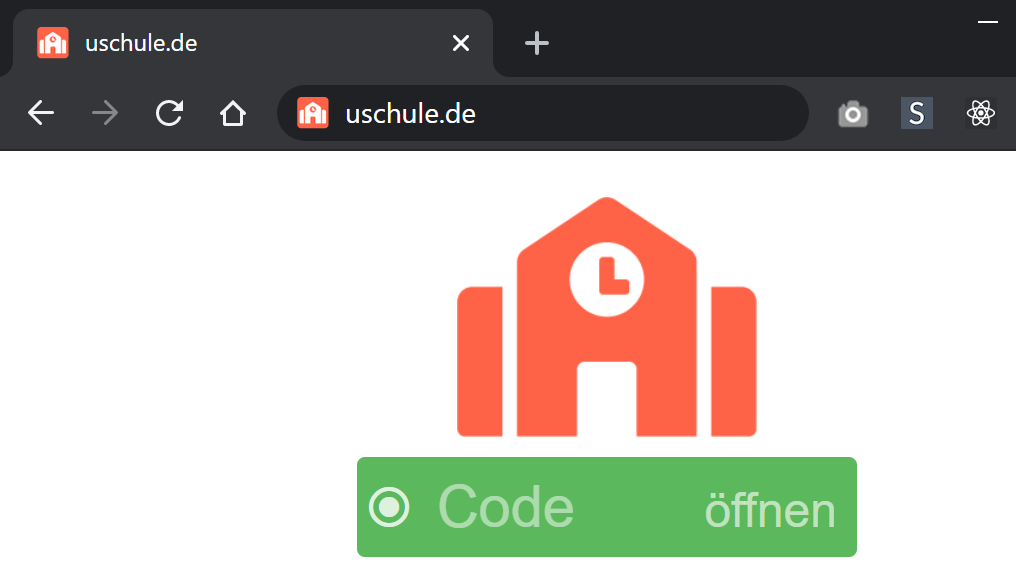 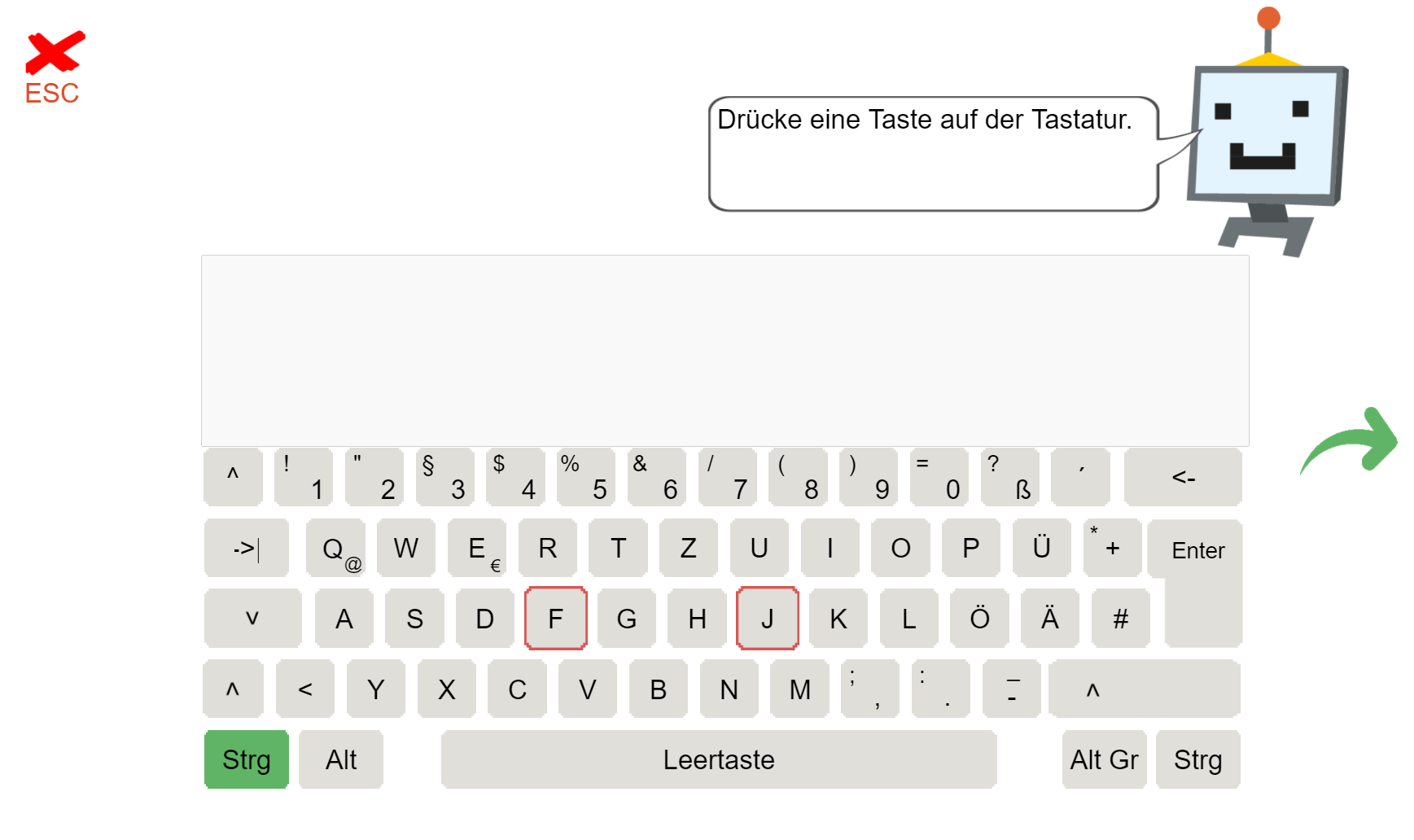 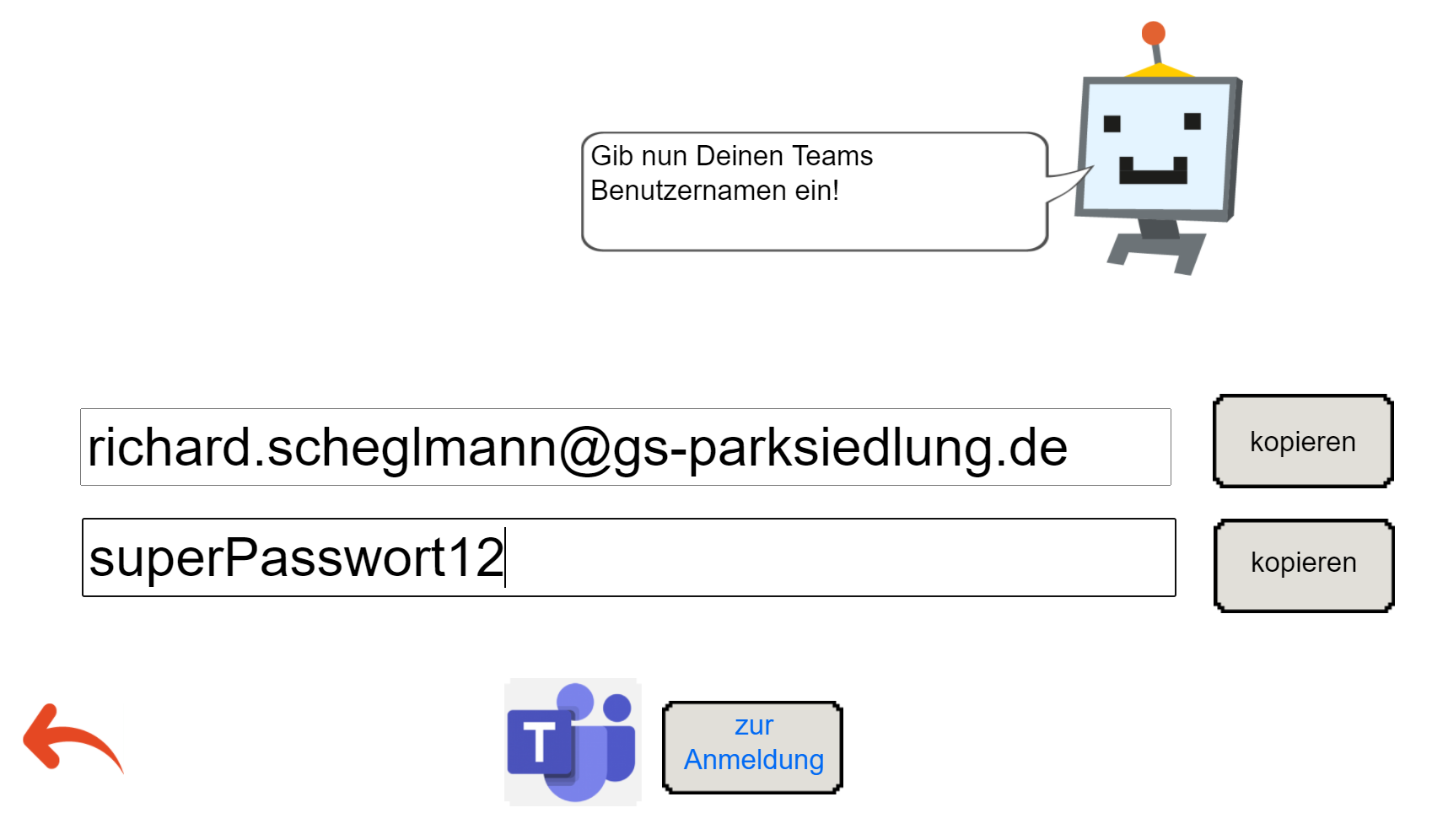 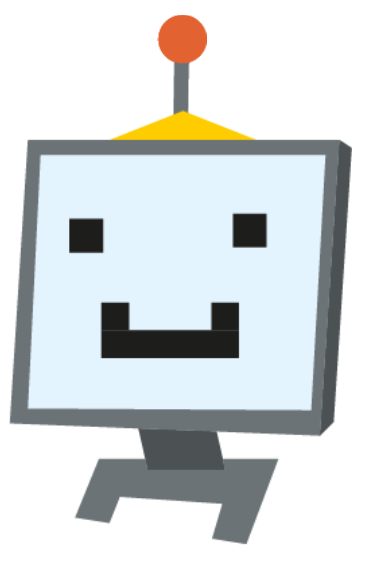 Benutzer
Passwort
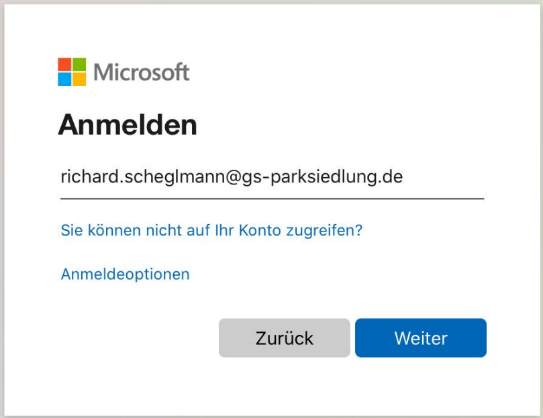 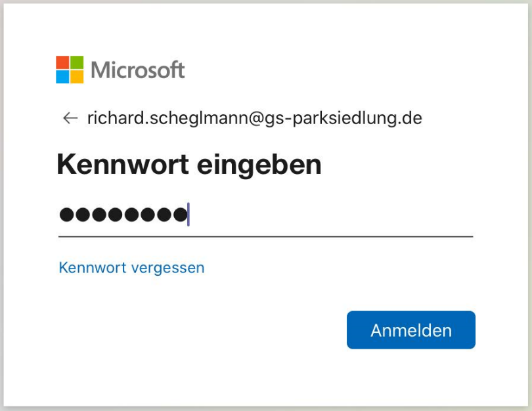 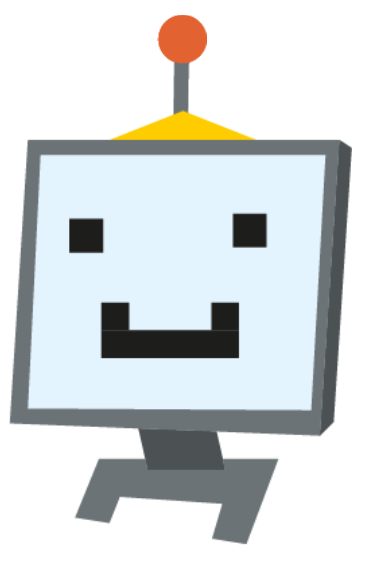 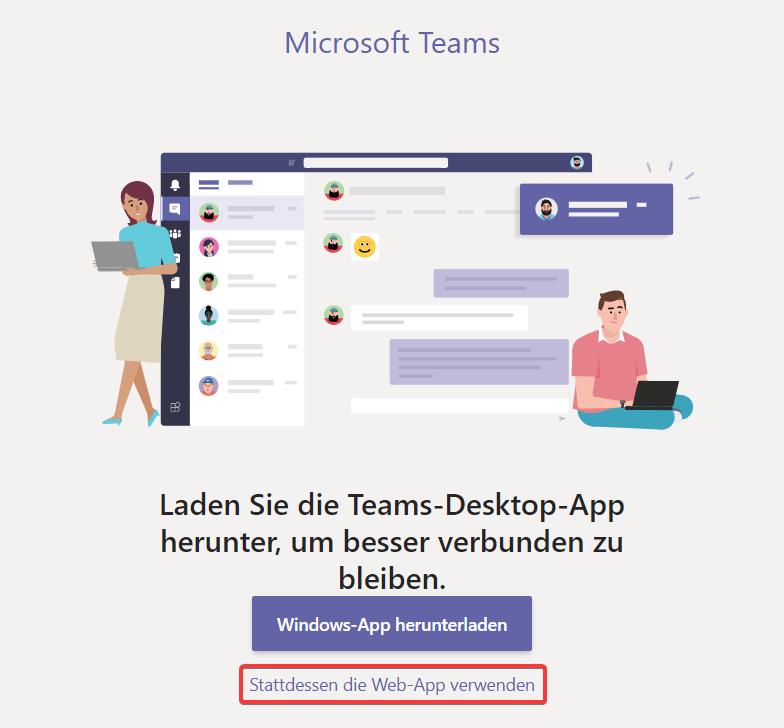 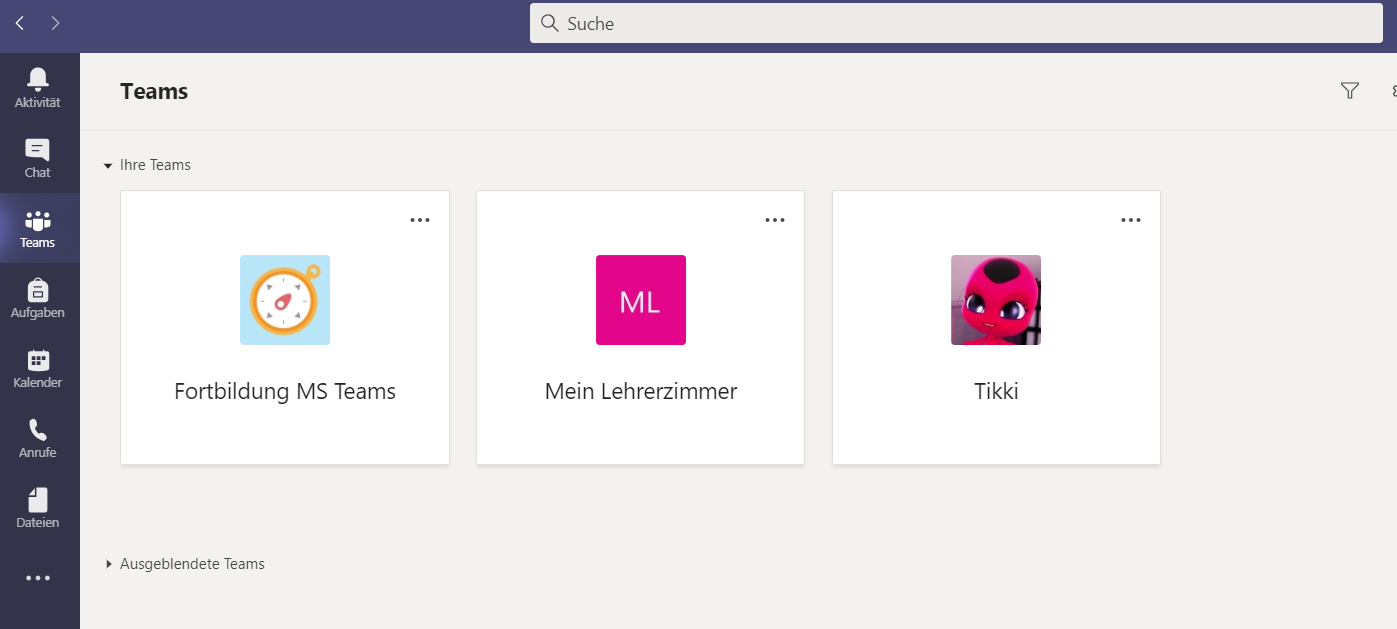 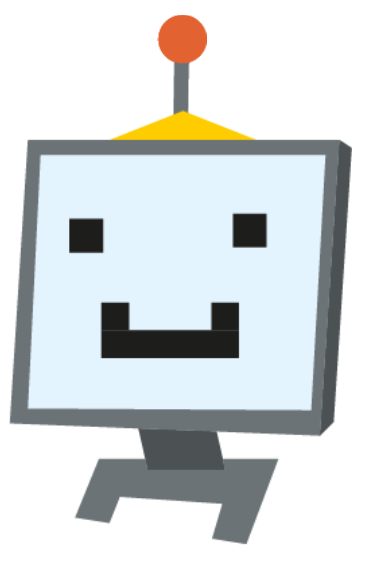 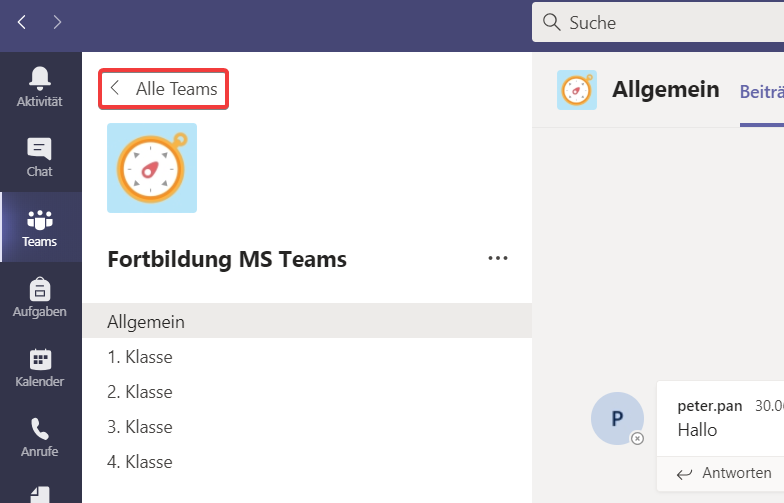 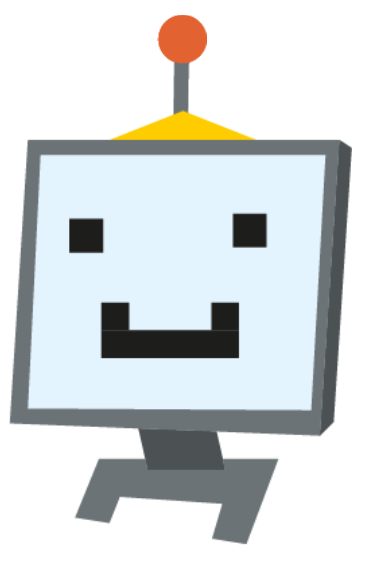 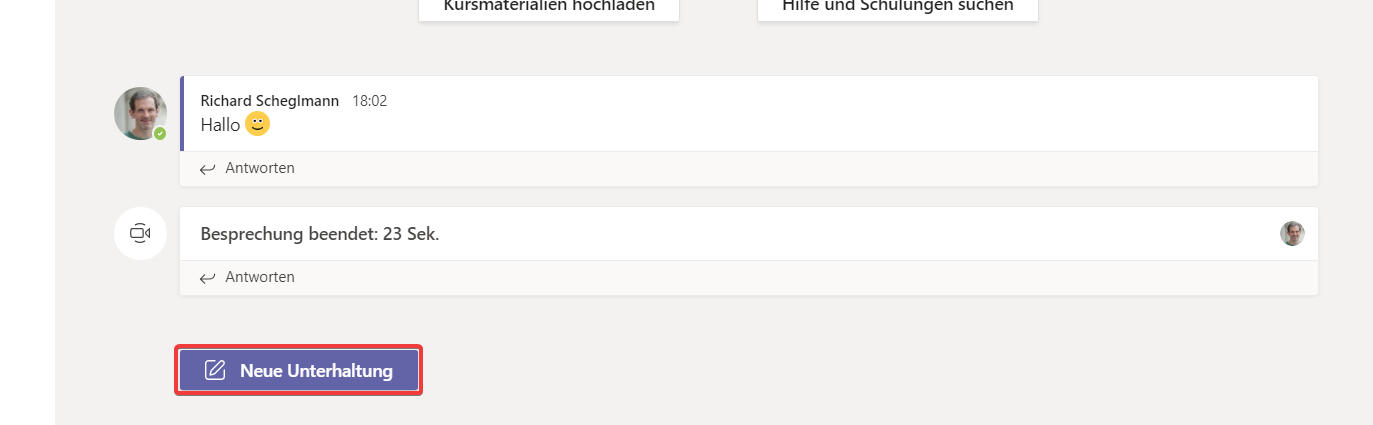 Präsentation Tablets
Hallo,
Ich bin Robo!
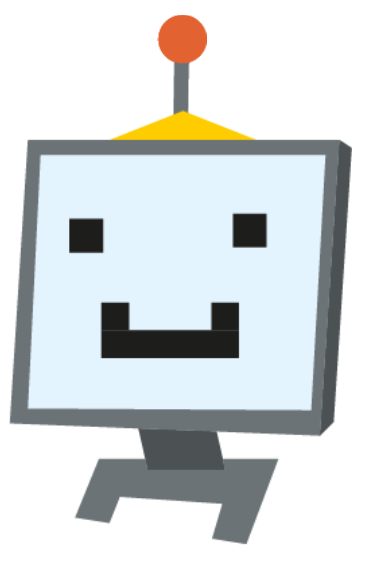 Heute wollen wir uns
Microsoft TEAMS anschauen.
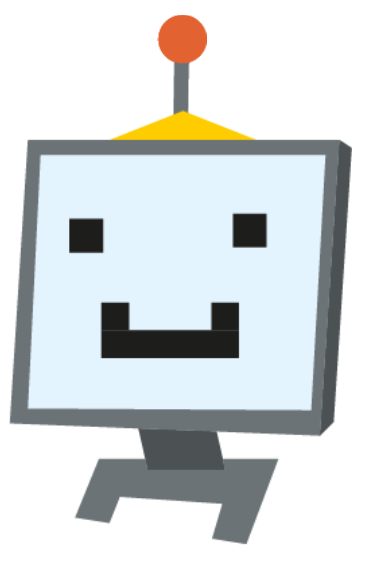 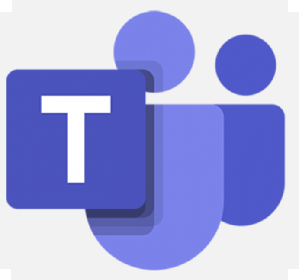 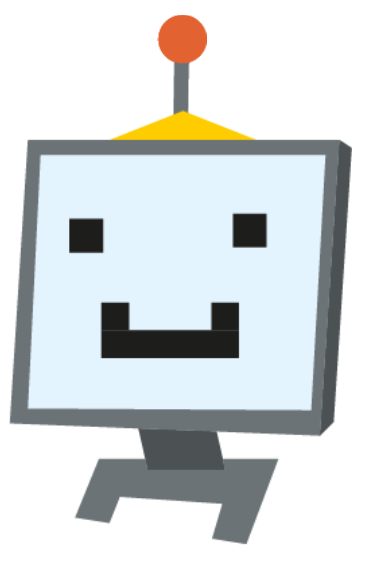 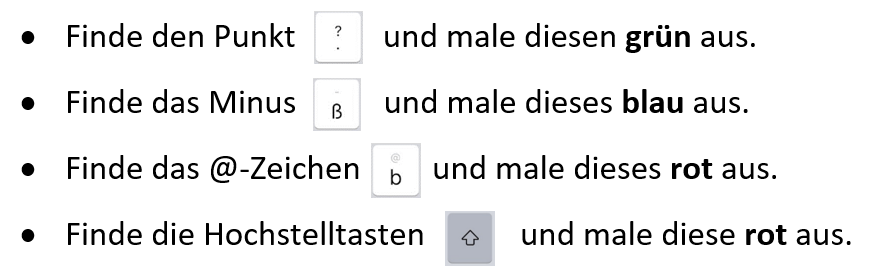 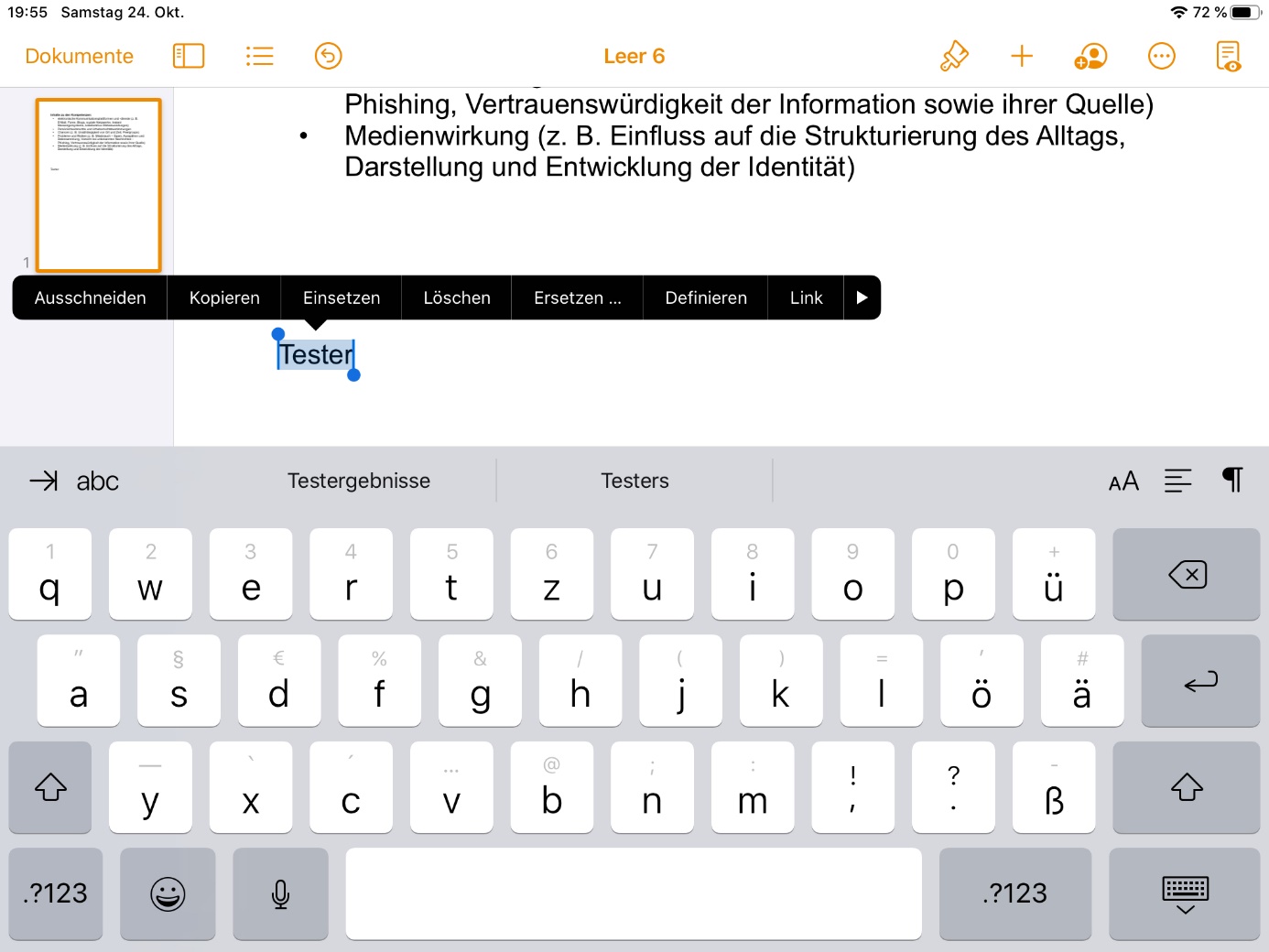 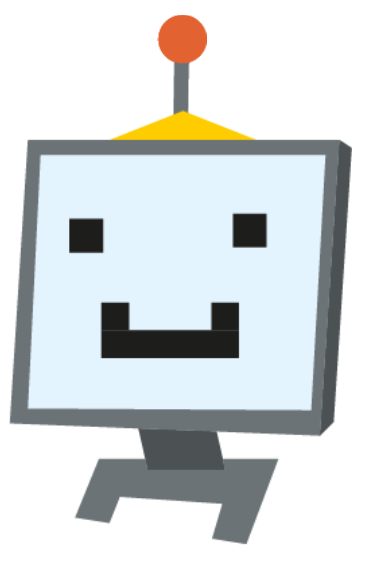 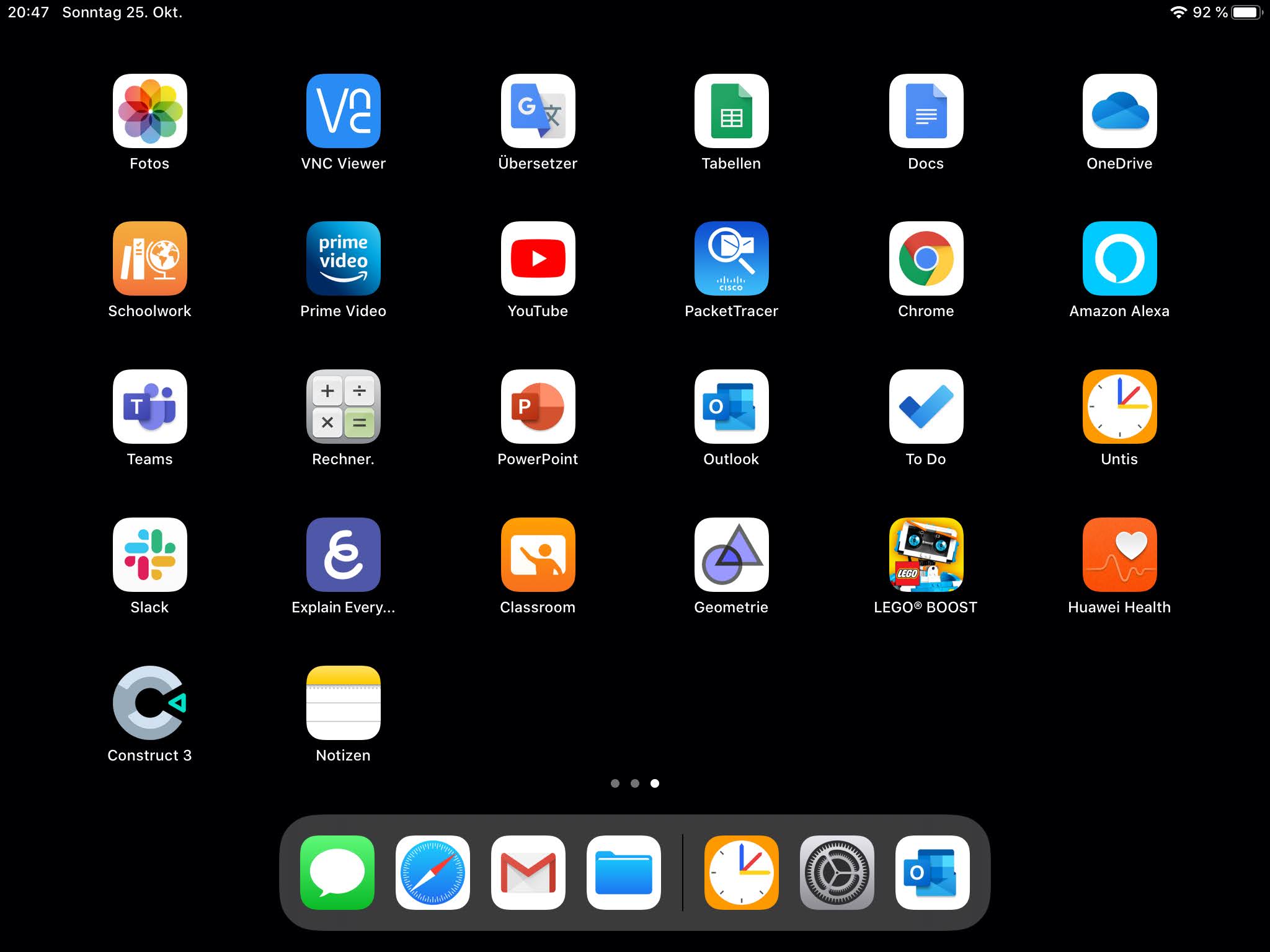 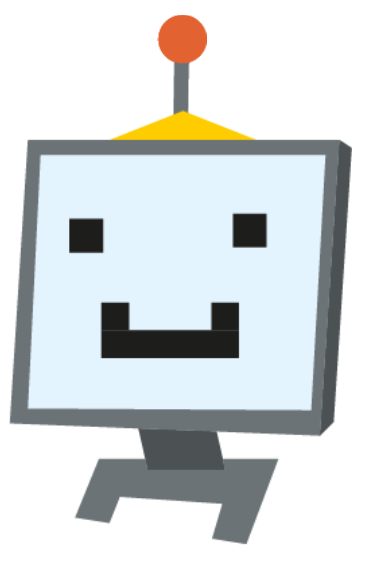 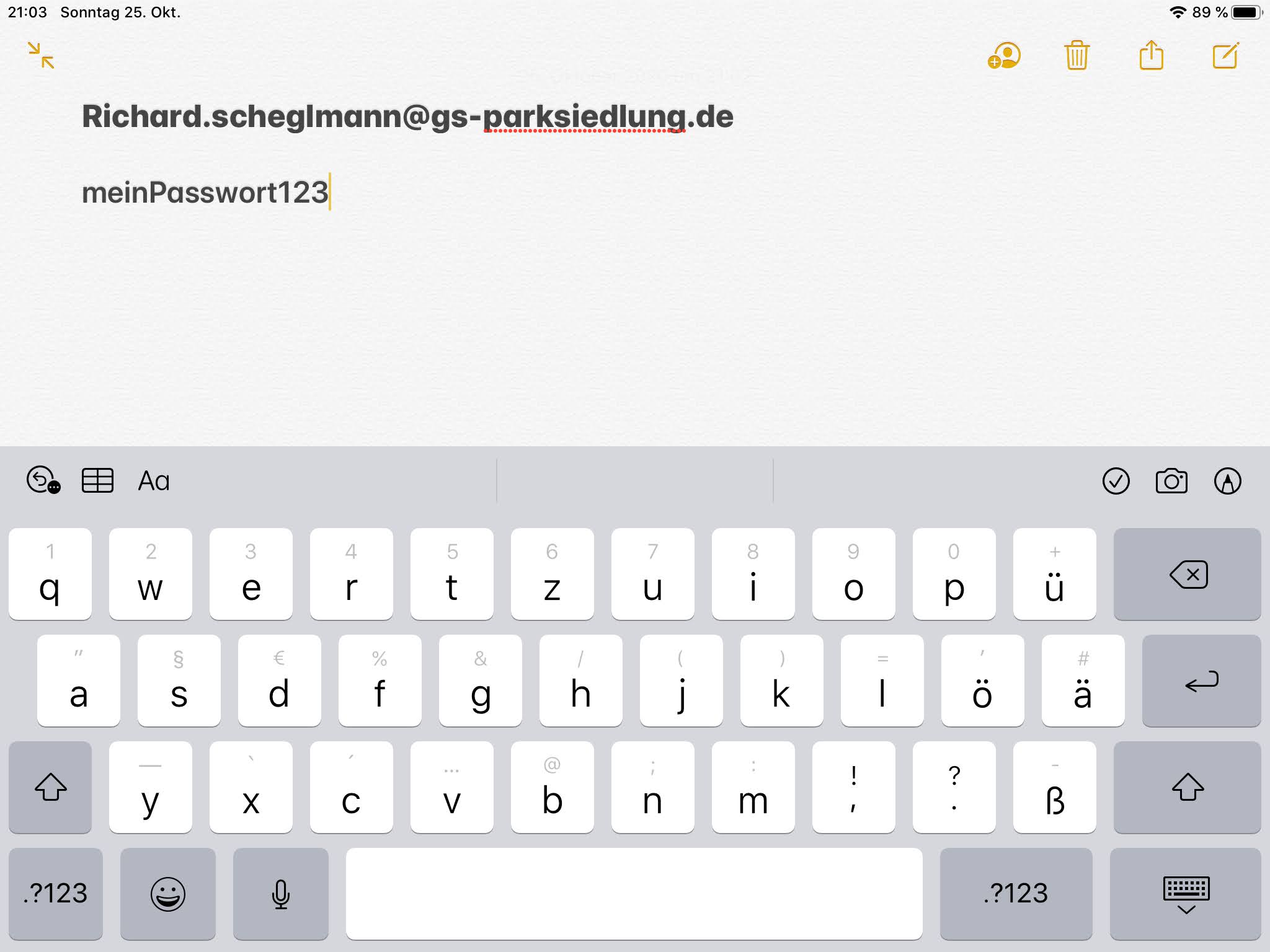 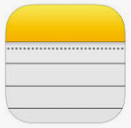 Notizen
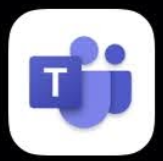 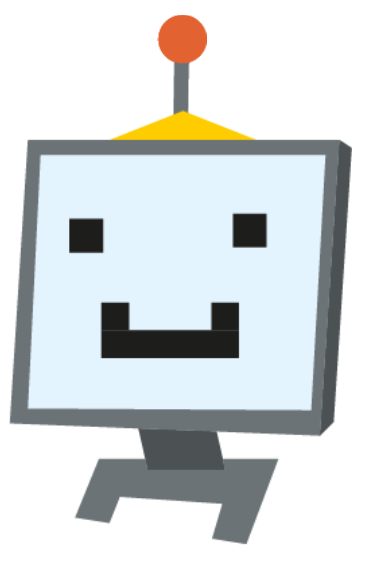 Benutzer
Passwort
Teams
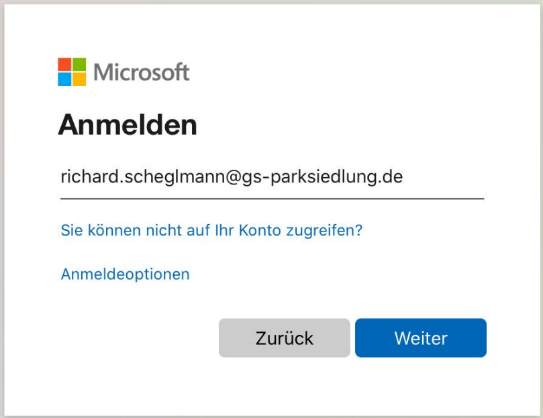 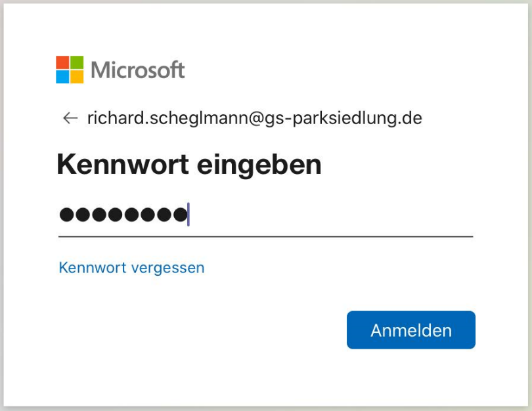 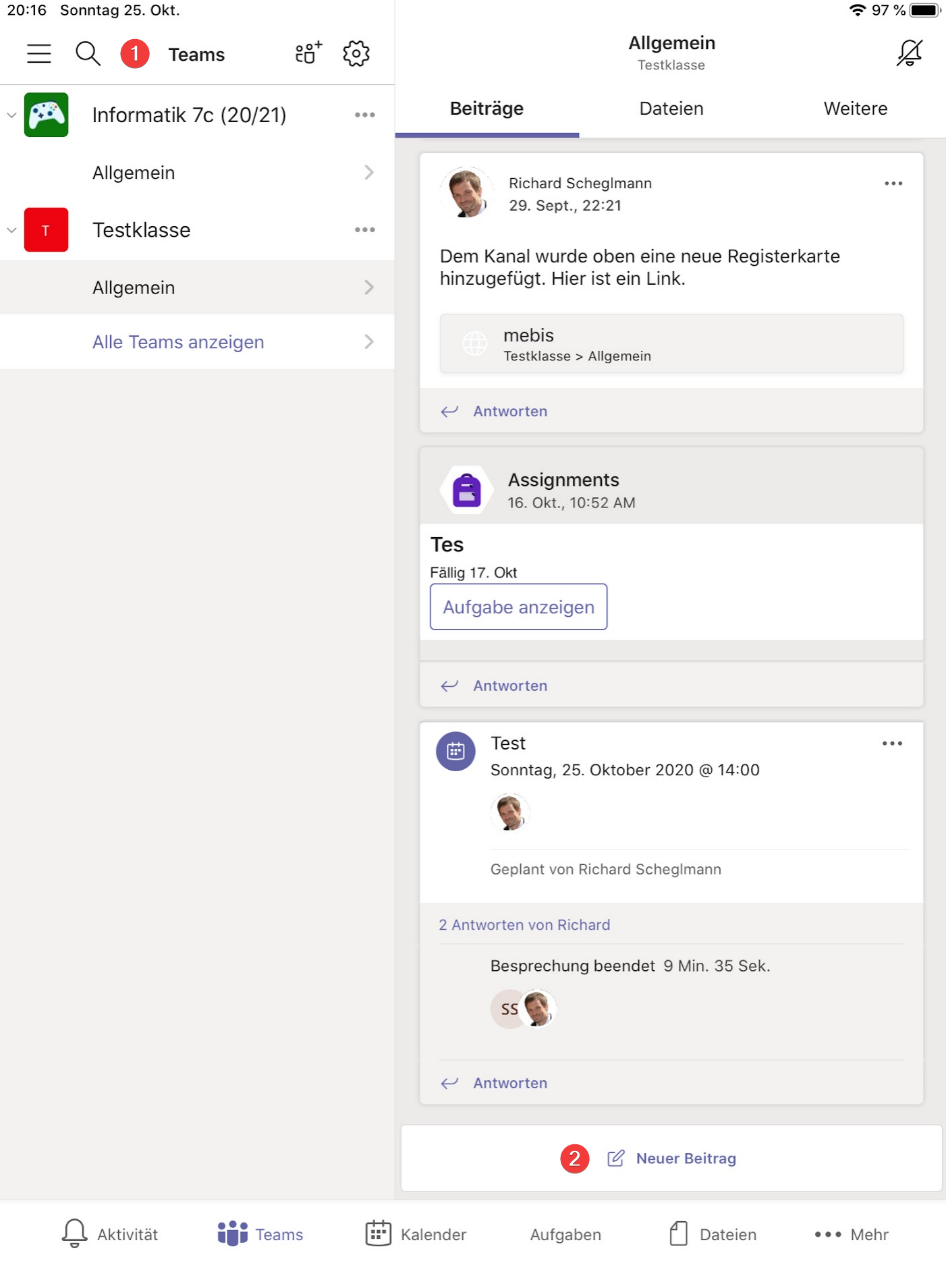 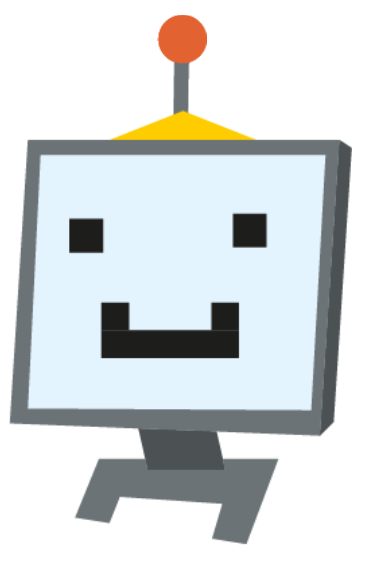 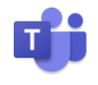 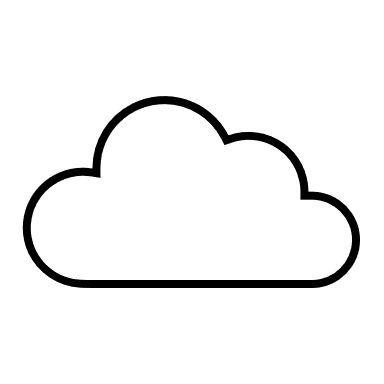 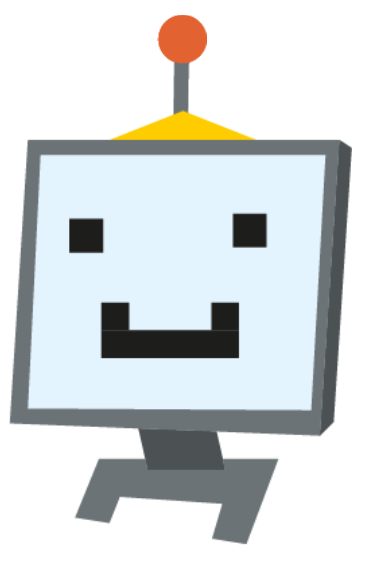 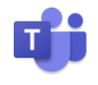 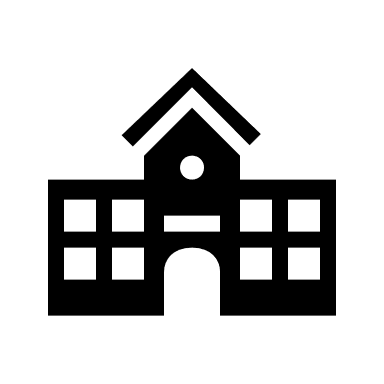 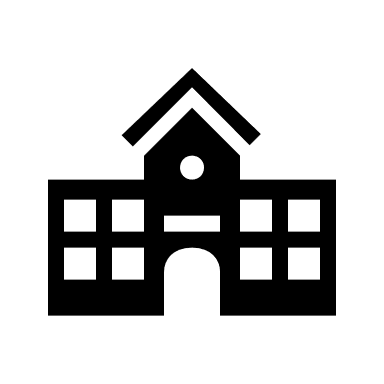 @gs-parksiedlung.de
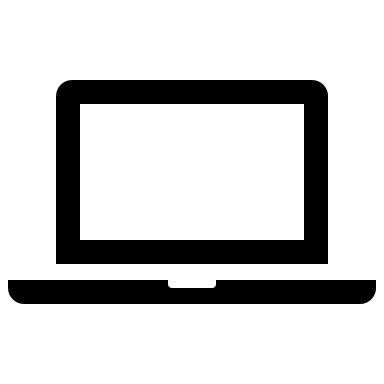 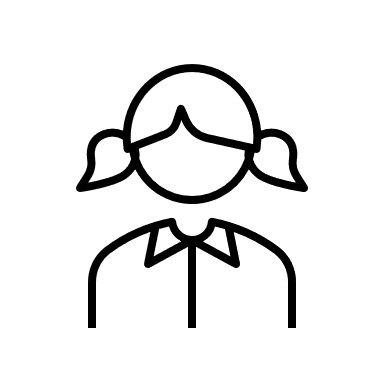 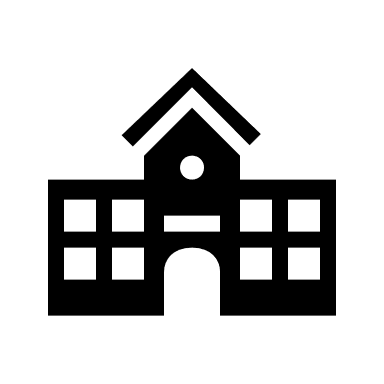 @ms-unterschleissheim.de
Sarah
@carl-orff-gymnasium.de
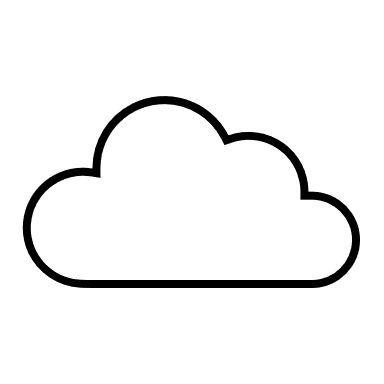 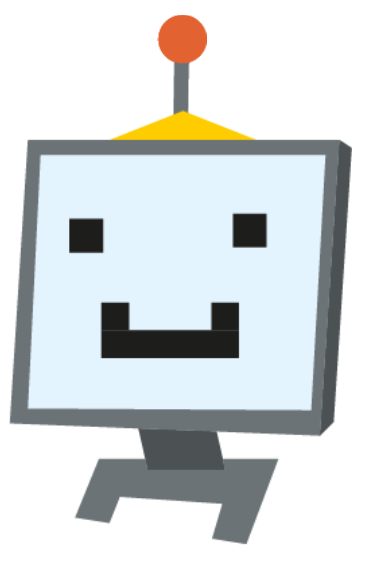 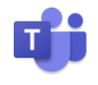 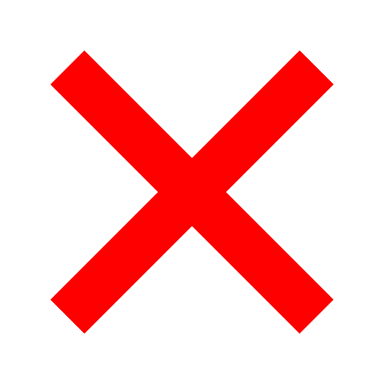 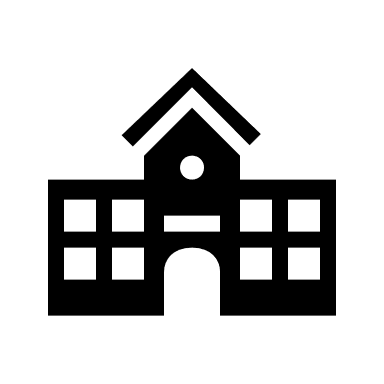 sarah.scheglmann
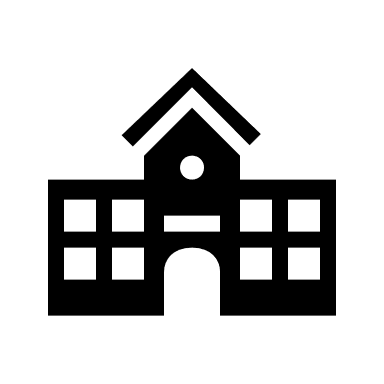 @gs-parksiedlung.de
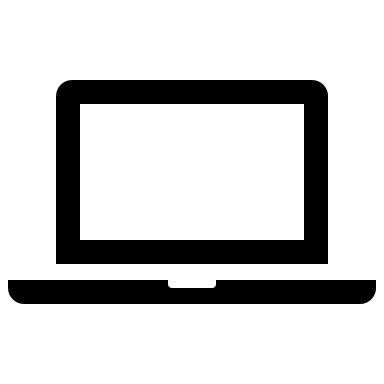 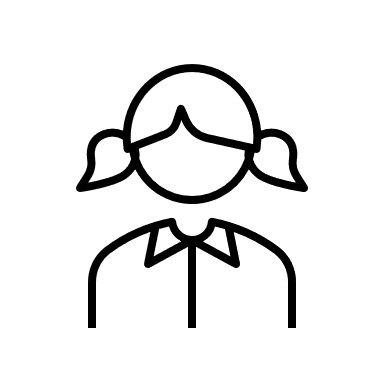 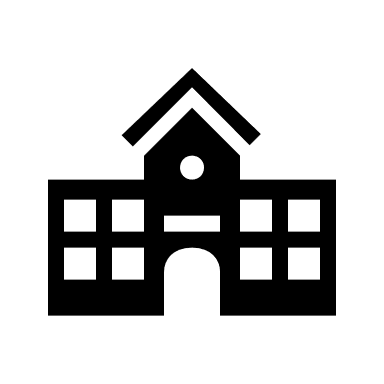 @ms-unterschleissheim.de
Sarah
@carl-orff-gymnasium.de
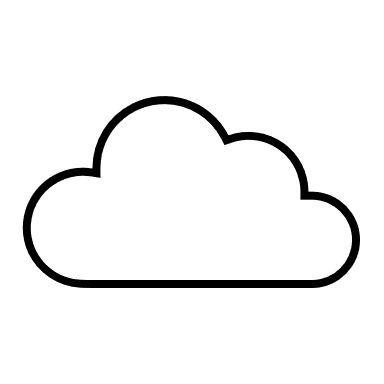 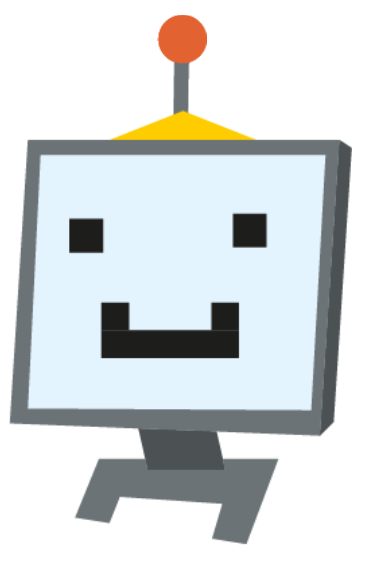 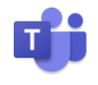 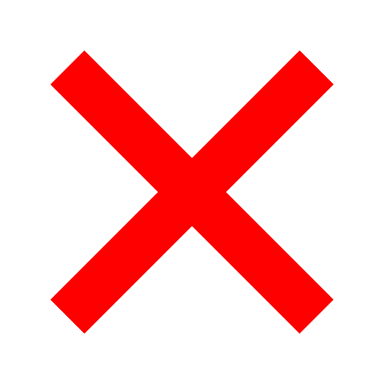 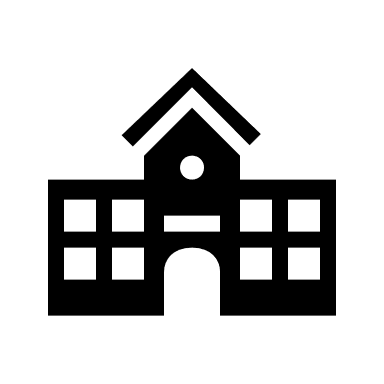 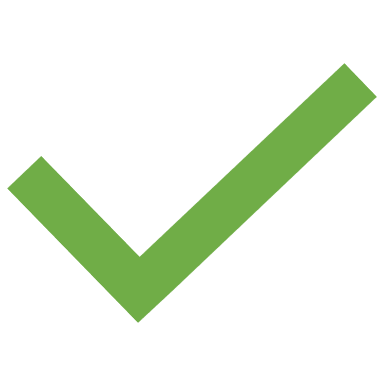 sarah.scheglmann@gs-parksiedlung.de
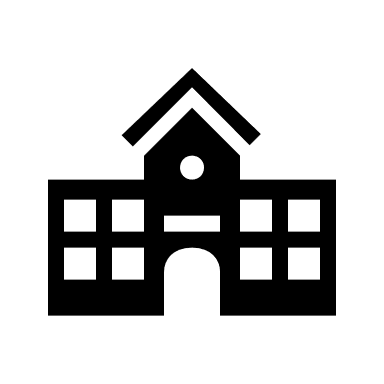 @gs-parksiedlung.de
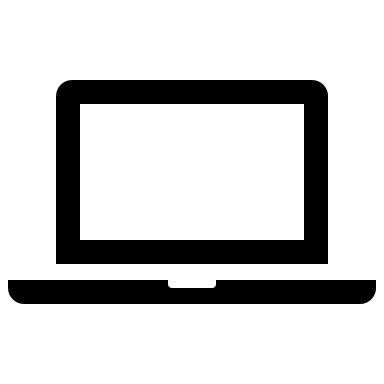 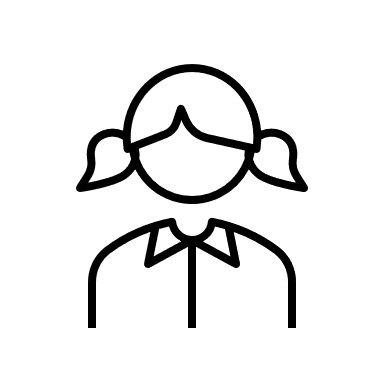 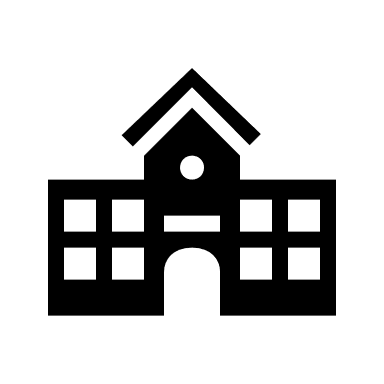 @ms-unterschleissheim.de
Sarah
@carl-orff-gymnasium.de
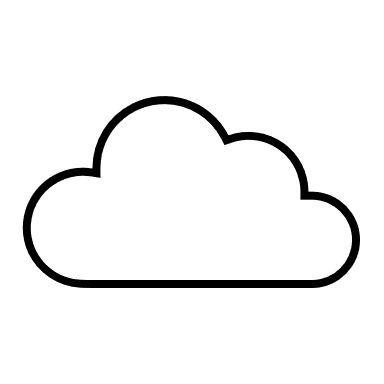 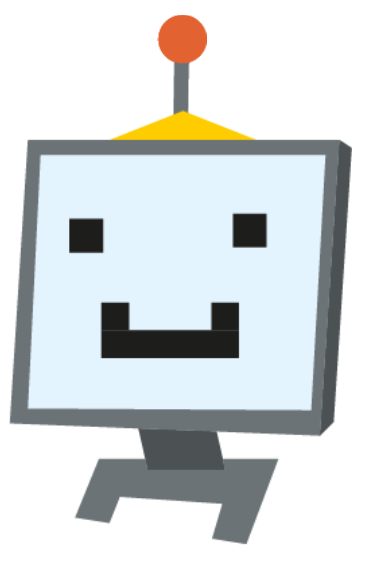 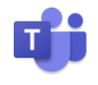 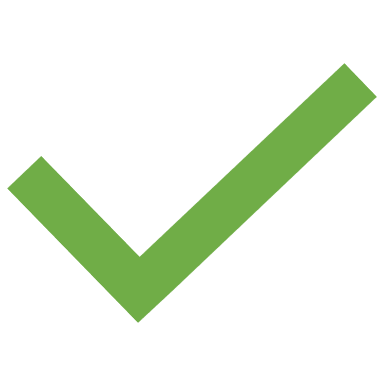 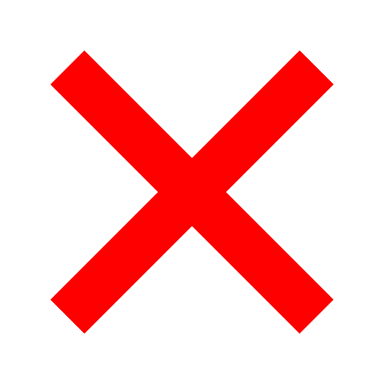 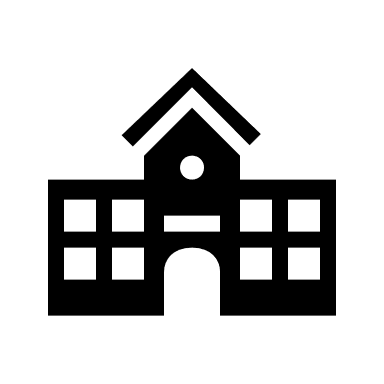 sarah.scheglmann
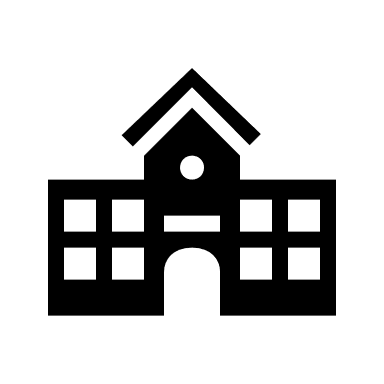 @gs-parksiedlung.de
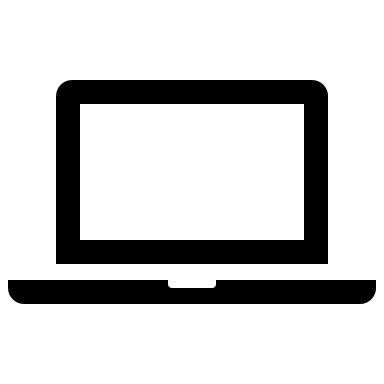 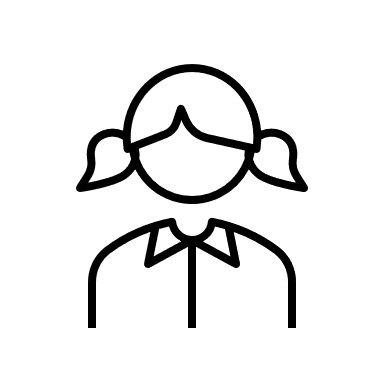 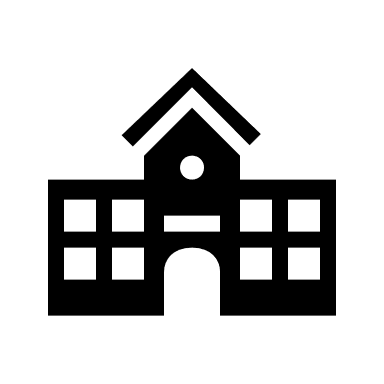 @ms-unterschleissheim.de
Sarah
@carl-orff-gymnasium.de